Статический анализ C++ кода по ГОСТ Р 71207-2024
на примере PVS-Studio
Андрей Карпов
DevRel
Андрей Карпов
Один из основателей проектаPVS-Studio

Пишу и рассказываю про статический анализ кода
pvs-studio.ru
2
Начнём с ГОСТ Р 56939-2016
3
ГОСТ Р 56939-2016
РАЗРАБОТКА БЕЗОПАСНОГО ПРОГРАММНОГО ОБЕСПЕЧЕНИЯОбщие требования
Направлен на предотвращение и устранение уязвимостей программ

Меры по разработке безопасного ПО:
…
Динамический анализ кода
Статический анализ кода
…
4
Что такое «использование статических анализаторов кода»?
Достаточно взять FindBugs для Java? Последний релиз был 9 лет назад.
Ну хорошо, а SpotBugs? Последний стабильный релиз 2 года назад.
Cppcheck для C++?

Анализатор регулярно запускается на сервере.Значит, внедрён?
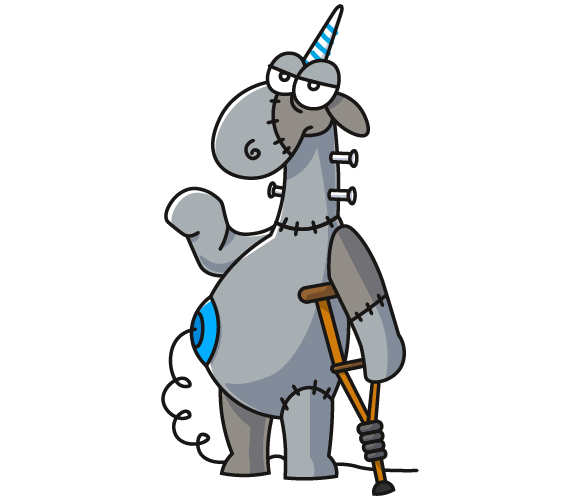 5
Истории
У нас статический анализ внедрён. DevOps отдел настроил регулярный запуск какого-то анализатора. Правда, отчёты никто не смотрит;
Про KPI и правку имён переменных;
Да-да, у нас есть инструмент для автоматического форматирования кода.
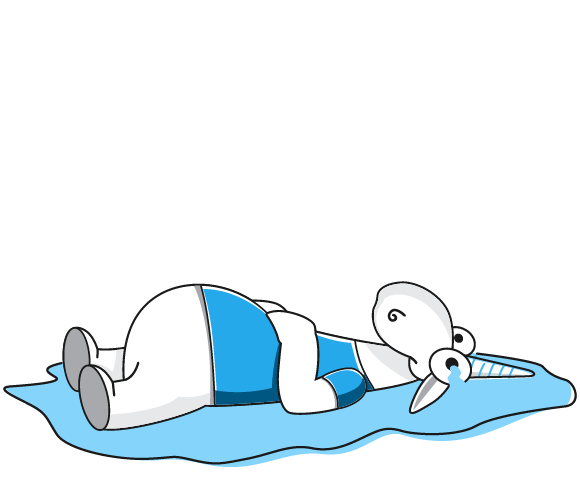 6
Ответ даёт ГОСТ Р 71207–2024
7
ГОСТ Р 71207–2024
Защита информации
РАЗРАБОТКА БЕЗОПАСНОГО ПРОГРАММНОГО ОБЕСПЕЧЕНИЯ
Статический анализ программного обеспечения
Общие требования

Введён в действие 01.04.2024
Введён впервые
8
Продолжает тренд формирования процессов разработки безопасного ПО
Уровень безопасности кода связан с наличием в нём критических ошибок;
Количество найденных ошибок во многом определяется уровнем используемых в ходе разработки инструментов;
И тем, как они используются.
9
Стандарт описывает
порядок внедрения и выполнения статического анализа;
устанавливает требования к его выполнению;
классификацию ошибок, обнаруживаемых статическими анализаторами;
требования к методам анализа;
требования к инструментам статического анализа;
требования к специалистам, участвующим в выполнении анализа;
требования к методике проверки статических анализаторов на соответствие требованиям стандарта.
10
Как ГОСТ скажется на процессе разработки?
Если вы разрабатываете небезопасное ПО – никак;
В этот нет пренебрежения. Не везде безопасность нужна и важна;

Доклад даст вам общее представление о стандарте;
На практических примерах посмотрим, что понимается под критическими ошибками и технологиями анализа;
Вы сможете понять, следует ли что-то менять в инструментарии и процессах.
11
Термины
12
Термины
Императивный язык программирования:Язык программирования, в котором используется парадигма программирования, описывающая действия над данными в терминах последовательности команд.
Пропустим
Пройдёмся только по некоторым терминам
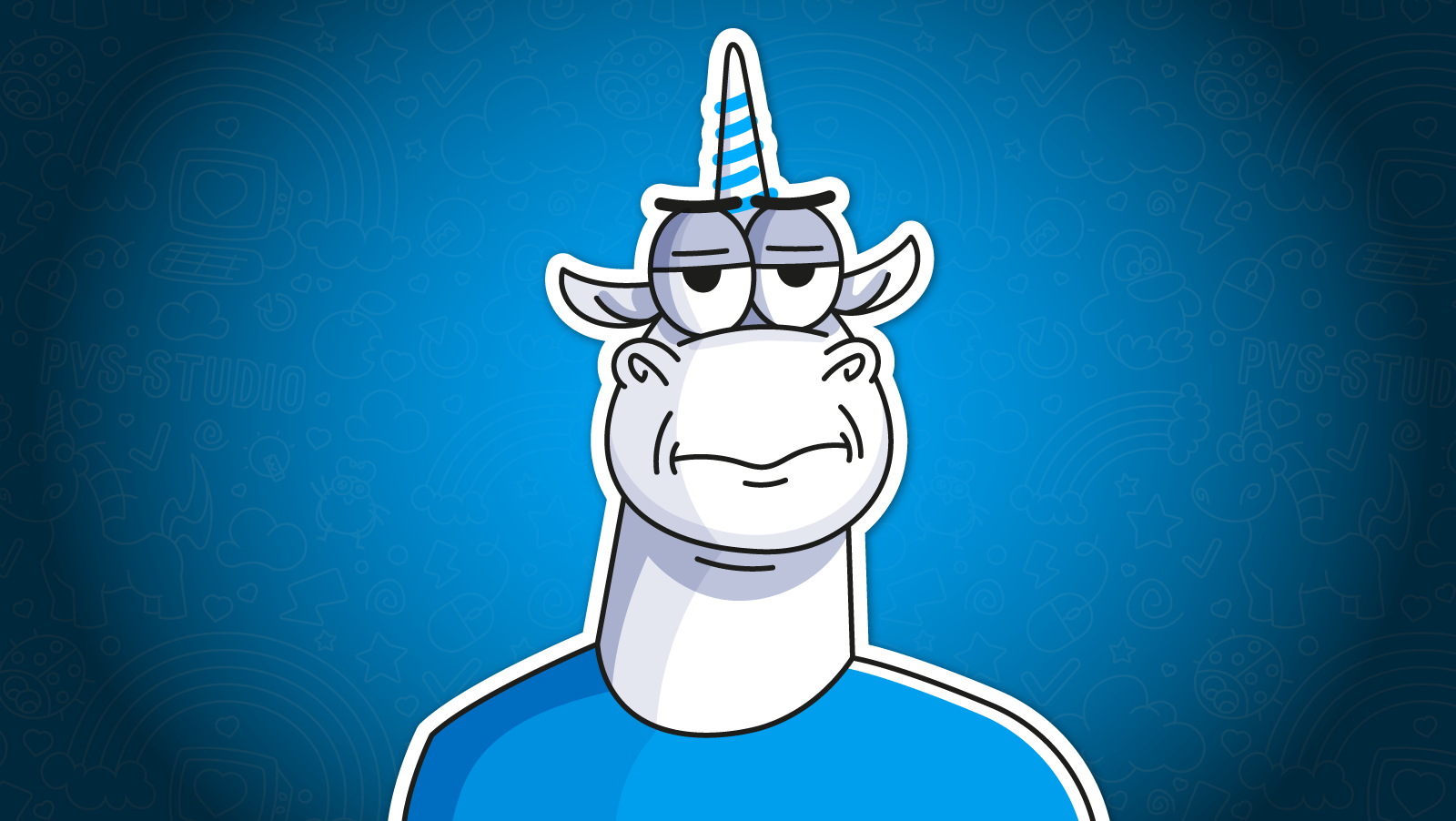 13
Анализ потока данных
Могут определяться возможные значения переменных и констант.
Примеры артефактов:
переменная не инициализирована;
диапазон значений;
точное значение;
множество значений;
указатель:
нулевой;
неинициализированный;
указывает на буфер размера N байт;
память освобождена.
14
Анализ потока данных (xlang, C++)
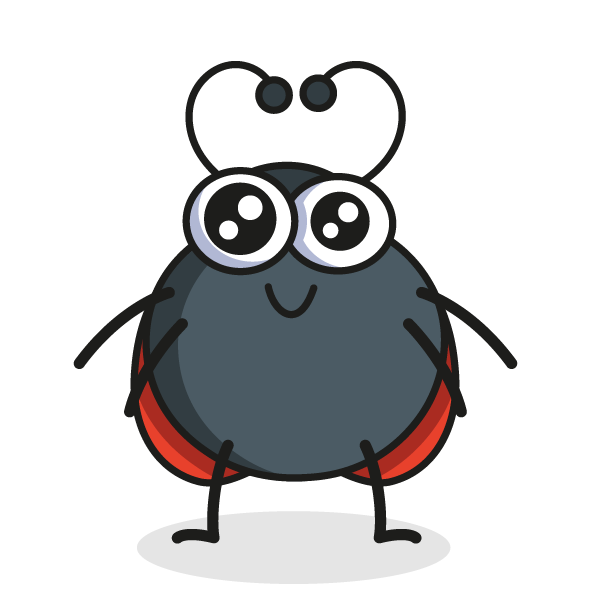 static uint32_t
stream_offset(std::string_view const& name) noexcept
{
  uint32_t padding = 4 - name.size() % 4; // 4 - [0..3] = [1..4]
  if (padding == 0)
  {
    padding = 4;
  }

PVS-Studio: V547 [CWE-570] Expression 'padding == 0' is always false. database.h 505.
15
Анализ потока управления
Статический анализ, при котором выделяются процедуры программы, линейные участки кода процедур и условия переходов между этими участками.
16
Анализ потока управления (Far2l, C++)
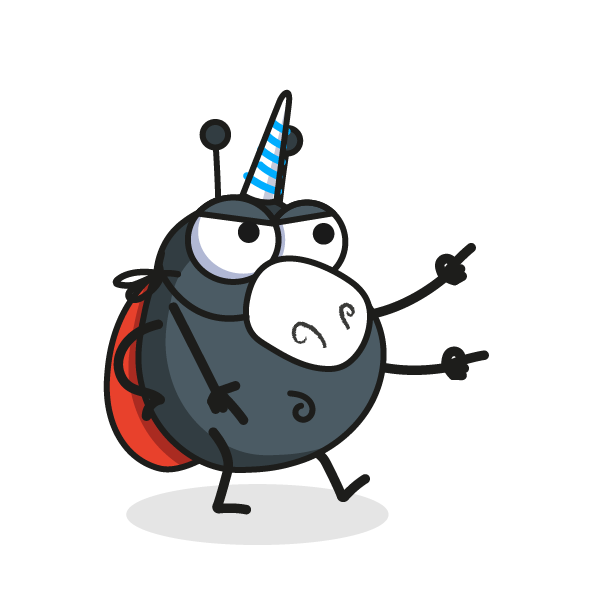 BOOL WINAPI _export SEVENZ_OpenArchive(const char *Name,
                                       int *Type)
{
  Traverser *t = new Traverser(Name);
  if (!t->Valid())
  {
    return FALSE;
    delete t;
  }
  ...

PVS-Studio: V779 Unreachable code detected. 7z.cpp 203
17
Особенность PVS-Studio
В PVS-Studio анализ потока данных и потока управления неразделимы.

Нет повода рассматривать их по отдельности.
Они работают вместе.
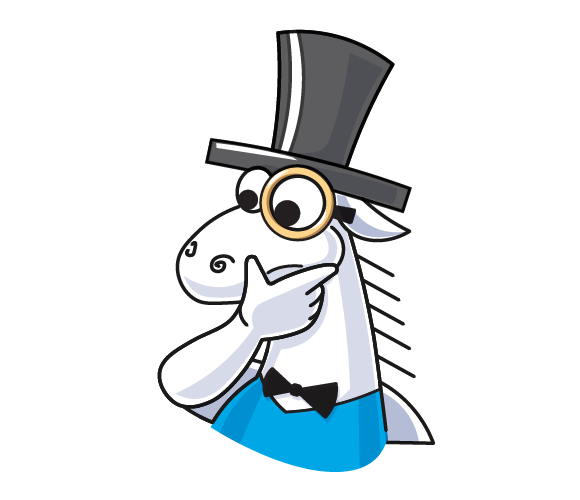 18
Пример (FreeCAD, С++)
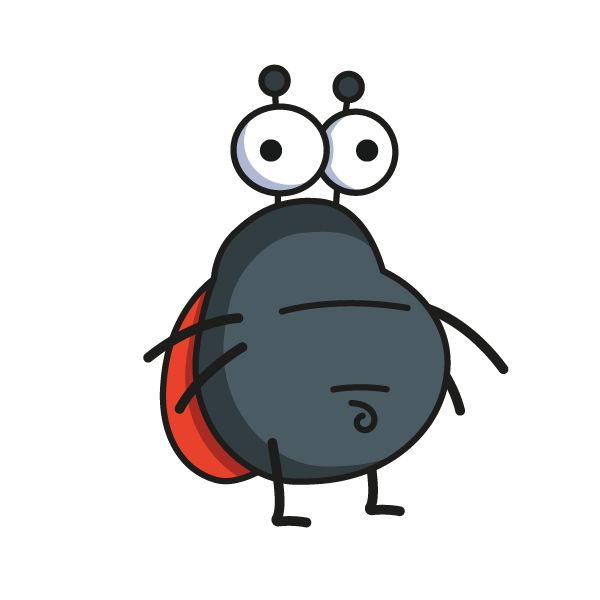 QGVPage* QGIView::getQGVPage(TechDraw::DrawView* dView)
{
  ViewProviderPage* vpp = getViewProviderPage(dView);
  if (!vpp) {
    return vpp->getQGVPage();
  }
  return nullptr;
}

Анализ потока данных + анализ потока управления
PVS-Stidop: V522 Dereferencing of the null pointer 'vpp' might take place. QGIView.cpp 592
19
Анализ помеченных данных
Анализируется течение потока данных от источников до стоков;
Основные цель:
Обнаружение попадания данных из источников в стоки, что может означать утечку конфиденциальных данных;
Небезопасное использование входных данных, которое может нарушить ход работы программы.
20
Анализ помеченных данных (NcFTP, C)
static int NcFTPConfirmResumeDownloadProc(....)
{
  ....
  if (fgets(newname, sizeof(newname) - 1, stdin) == NULL)
    newname[0] = '\0';
  newname[strlen(newname) - 1] = '\0';
  ....
}

Воспроизведение: вводим строку с NUL в начале.
PVS-Studio: V1010 Unchecked tainted data is used in index.
https://pvs-studio.ru/ru/blog/posts/cpp/0599/
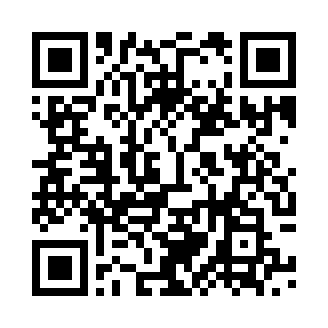 21
Сигнатурный анализ
Мы в статьях называли это «поиск по шаблону»;
Определение наличия свойств программы при помощи поиска строк в исходном коде по некоторому образцу, в том числе заданному с помощью формального языка поиска.
Например, при помощи регулярных выражений.
22
Статический анализ это что-то типа регулярок?
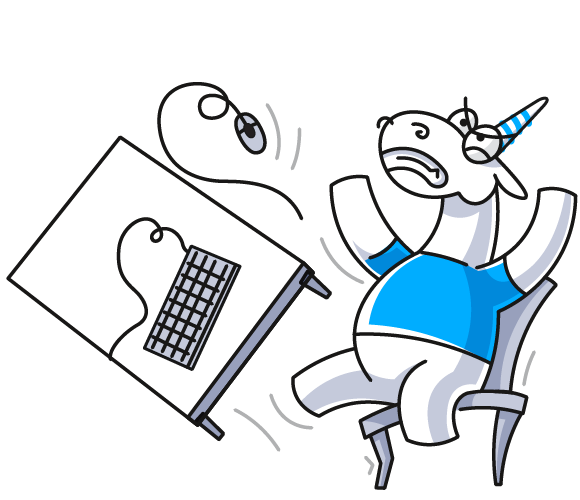 Нет!

Это очень маленькая его часть;
Скорее всего, это не будут регулярные выражения в чистом виде (используется АСТ).
23
Сигнатурный анализ (Qemu, C)
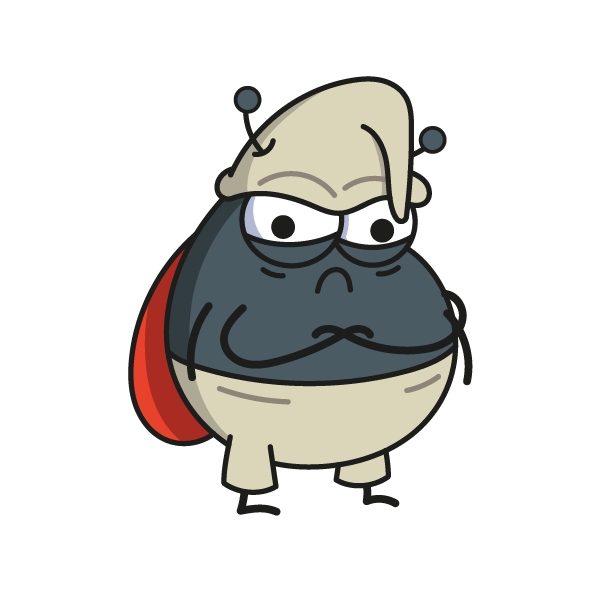 target_ulong helper_mftc0_cause(CPUMIPSState *env)
{
  ....
  if (other_tc == other->current_tc) {
    tccause = other->CP0_Cause;
  } else {
    tccause = other->CP0_Cause;
  }
  ....
}

PVS-Studio: V523 The 'then' statement is equivalent to the 'else' statement. cp0_helper.c 383
24
Анализ программы на синтаксическом уровне
Обрабатывается представление программы, полностью отражающее её синтаксическую структуру, например, абстрактное синтаксическое дерево.

Более того, даже для простых случаев важен не только синтаксис, но и семантика. См. следующий пример.
25
Анализ программы на синтаксическом уровне (Overgrowth, C++)
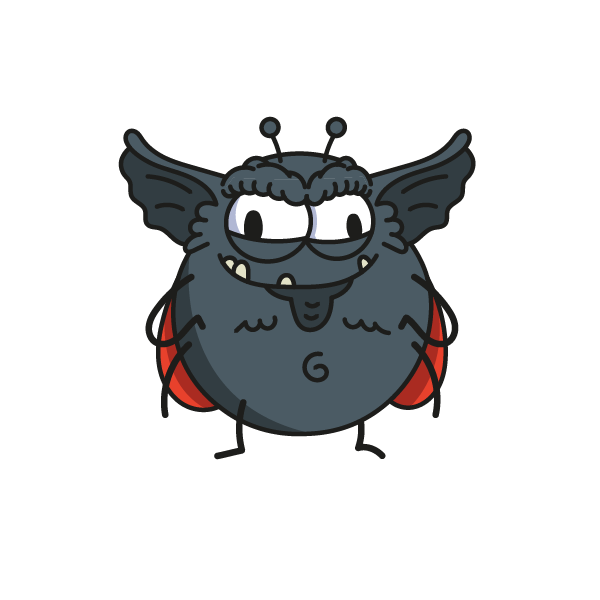 typedef struct ovrHapticsClip_ {
  const void* Samples;
  ....
} ovrHapticsClip;

void ovr_ReleaseHapticsClip(ovrHapticsClip* hapticsClip) {
  ....
  delete[] hapticsClip->Samples;
}

PVS-Studio: V772 Calling a 'delete' operator for a void pointer will cause undefined behavior. OVR_CAPI_Util.cpp 380
26
Межпроцедурный контекстно-чувствительный анализ
При выявлении дефектов учитывают взаимодействие процедур или вызовы процедурами друг друга;
А также контексты их вызова.
27
Межпроцедурный контекстно-чувствительный анализ (Blender, C++)
// Функция может вернуть NULL
DG_INLINE dgMinkFace* dgContactSolver::NewFace()
{
  dgMinkFace* face = (dgMinkFace*)m_freeFace;
  ....
  if (m_faceIndex >= DG_CONVEX_MINK_MAX_FACES)
  {
    return NULL;
  }
  ....
  return face;
}
28
Межпроцедурный контекстно-чувствительный анализ (Blender, C++)
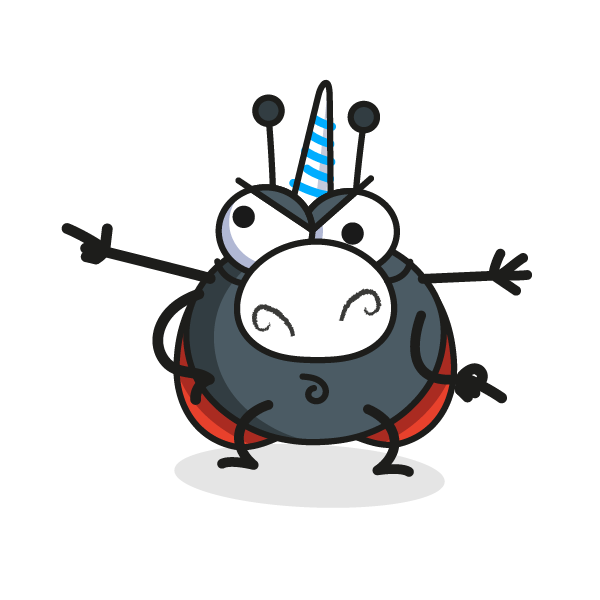 DG_INLINE dgMinkFace*
dgContactSolver::AddFace(dgInt32 v0,dgInt32 v1,
                         dgInt32 v2)
{
  dgMinkFace* const face = NewFace();
  face->m_mark = 0;
  ....
}

PVS-Studio: V522 There might be dereferencing of a potential null pointer 'face'. dgContactSolver.cpp 351
29
Межмодульный анализ
При выявлении свойств программы учитываются процедуры или переменные из различных модулей (единиц трансляции).

Применительно к PVS-Studio:https://pvs-studio.ru/ru/blog/video/10834/
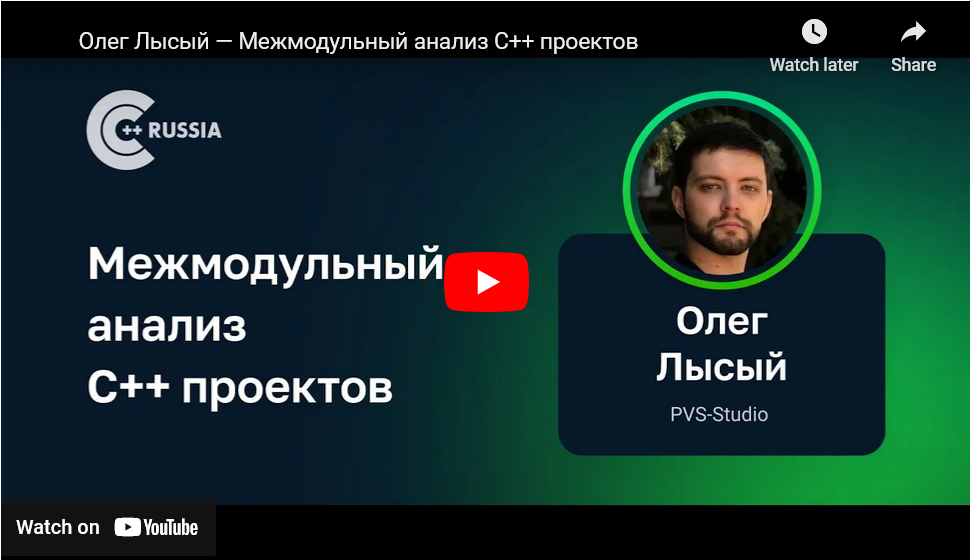 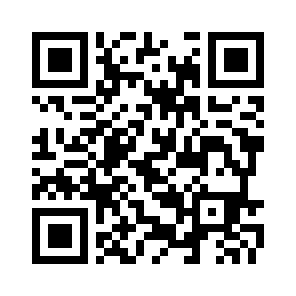 30
Межмодульный анализ (mc, C)
// Файл: widget-common.c
// Освобождение буфера памяти

Void widget_destroy (Widget * w)
{
  send_message (w, NULL, MSG_DESTROY, 0, NULL);
  g_free (w);
}
31
Межмодульный анализ (mc, C)
// Файл: editcmd.c
// Использование указателя после освобождения памяти
gboolean edit_close_cmd (WEdit * edit)
{
  Widget *w = WIDGET (edit);
  ....
  widget_destroy (w);     // <= Здесь освободили память
  if (....) .... else
  {
    edit = find_editor (DIALOG (g));
    if (edit != NULL)
      widget_select (w);  // <= Сейчас заглянем внутрь
  }
}
32
Межмодульный анализ (mc, C)
void
widget_select (Widget * w)
{
  WGroup *g;
  if (!widget_get_options (w, WOP_SELECTABLE))
    return;
  ....
}
33
Межмодульный анализ (mc, C)
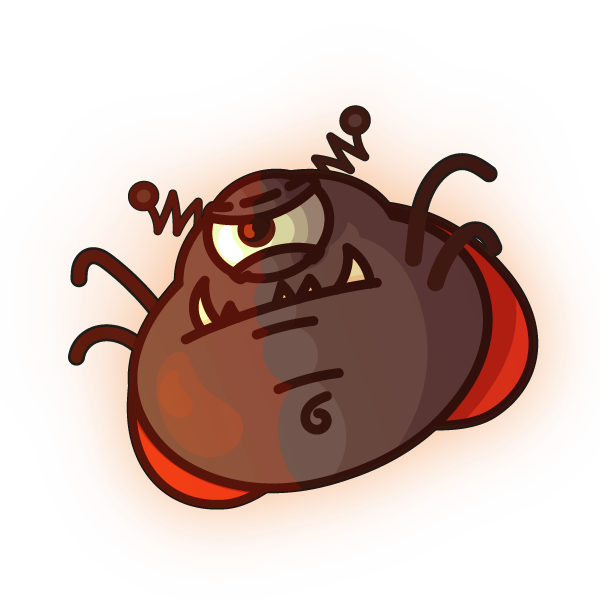 // Добрались до использования уже разрушенной структуры

static inline gboolean
widget_get_options (const Widget * w, widget_options_t options)
{
  return ((w->options & options) == options);
}

PVS-Studio: V774 The 'w' pointer was used after the memory was released. editcmd.c 2258
34
Модельный вариант (ошибки)
Подтип некоторого типа ошибки в программе, отнесение к которому осуществляется исходя из особенностей реализации ошибки данного типа и особенностей языка программирования;
Разбиение типа ошибки на модельные варианты применяется из-за технологических ограничений статического анализа;
Примеры:
поиск неопределённого поведения;
поиск разыменований нулевого указателя.
35
Модельный вариант ошибки (MuseScore, C++)
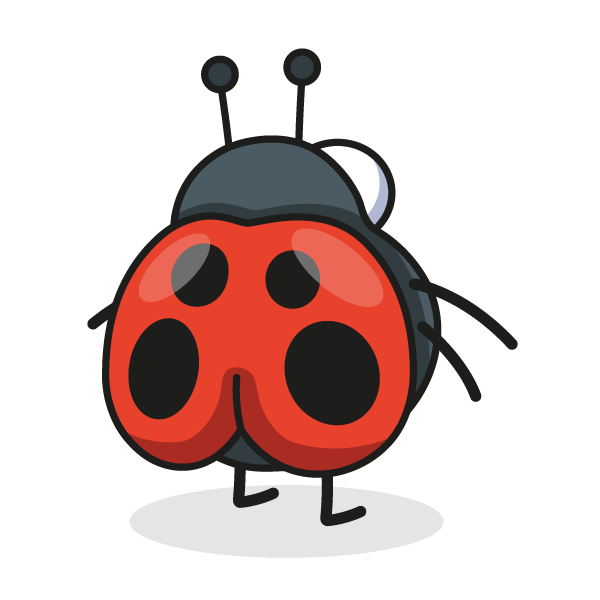 Ms::Segment* NotationSelectionRange::rangeStartSegment() const {
  Ms::Segment* startSegment = score()->selection().startSegment();

  startSegment->measure()->firstEnabled(); 

  if (!startSegment) {
    return nullptr;
  }
PVS-Studio: V595 The 'startSegment' pointer was utilized before it was verified against nullptr. Check lines: 129, 131. notationselectionrange.cpp 129
36
Есть отдельные термины, которые я не очень понял
Поточный вариант (ошибки): Способ выражения ошибки в исходном коде программы через конкретную структуру потоков управления и данных.
Есть примечание. Поточные варианты являются общими для всех типов ошибок, так как характеризуют не саму ошибку, а способ её выражения в исходном коде программы. (Понятнее не стало :)
Возможно, после доклада мне кто-то объяснит :)
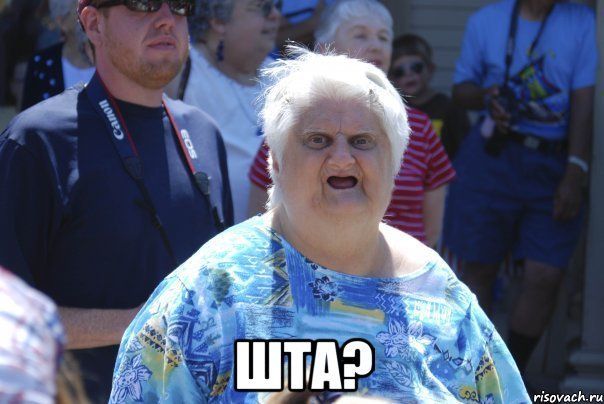 37
Критическая ошибка (важнейшее понятие)
Ошибка, которая может привести к нарушению безопасности обрабатываемой информации;
Мы в статьях называли такие ошибки потенциальными уязвимостями;

В настоящем стандарте в задачи статического анализа не входит разграничение ошибок в части последствий, необходимо найти потенциальные места ошибок;
Мы часто разбирали это в статьях. Приятно, что это звучит и в стандарте.
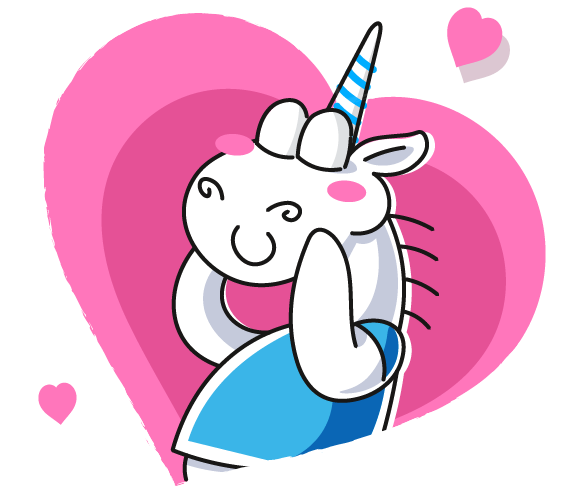 38
Чем полезно понятие «критическая ошибка»?
39
Классификация предупреждений
Предупреждений от анализаторов всегда больше, чем хотелось бы;
Проблематика, о которой слышал: сертификационная лаборатория присылает отчёт с большим количеством предупреждений;
Как ответить, что не всё критично?
Чем руководствоваться самой лаборатории?
Теперь можно руководствоваться ГОСТ-ом и понятием «критическая ошибка»;
Можно выделить соответствующее подмножество диагностических правил.
40
PVS-Studio и критические ошибки
PVS-Studio умеет выявлять критические ошибки;
Пока нет возможности выбрать подмножество критических ошибок;
Сделаем.
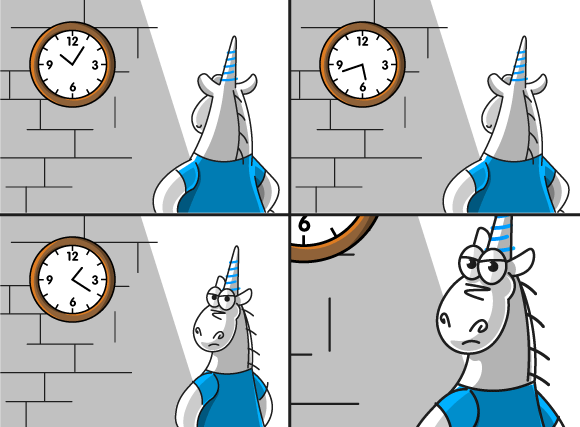 41
Однако помним: «некритическая ошибка» тоже может быть опасной
К классификации следует относиться вдумчиво;
Всё условно и относительно;

Формально верно найденная критическая ошибка может не представлять угрозы;
Ошибка, не классифицированная как критическая, вполне может такой быть.
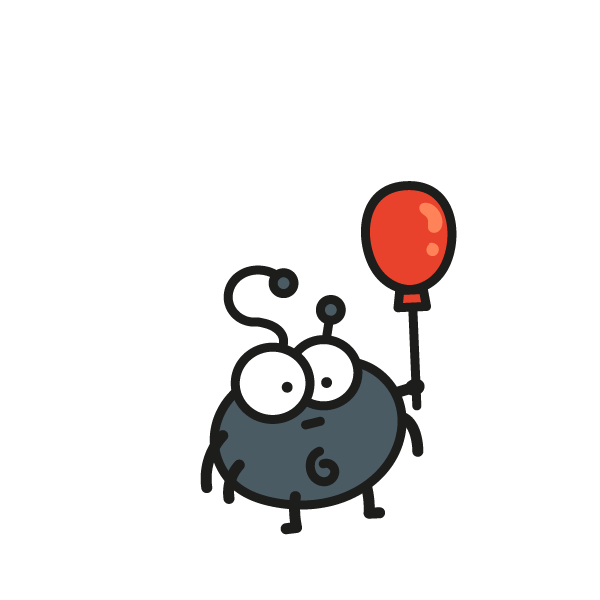 static bool samu_correct(struct samu *s1, struct samu *s2)
{
  ....
  } else if (s1_len != s1_len) {
    DEBUG(0, ("Password history not written correctly, "
              "lengths differ, want %d, got %d\n",
          s1_len, s2_len));
    ret = False;
Samba, C
Ошибка найдена как модельный вариант опечатки.PVS-Studio: V501 There are identical sub-expressions to the left and to the right of the '!=' operator: s1_len != s1_len pdbtest.c 106

Но фактически это может быть ошибкой непроверенного использования чувствительных данных.
42
Критические ошибки, которые должен находить анализатор для компилируемых языков
44
Ошибки непроверенного использования чувствительных данных
Мы рассмотрели пример, когда говорили о термине «Анализ помеченных данных».
45
Целочисленное переполнение (libtorrent, C++)
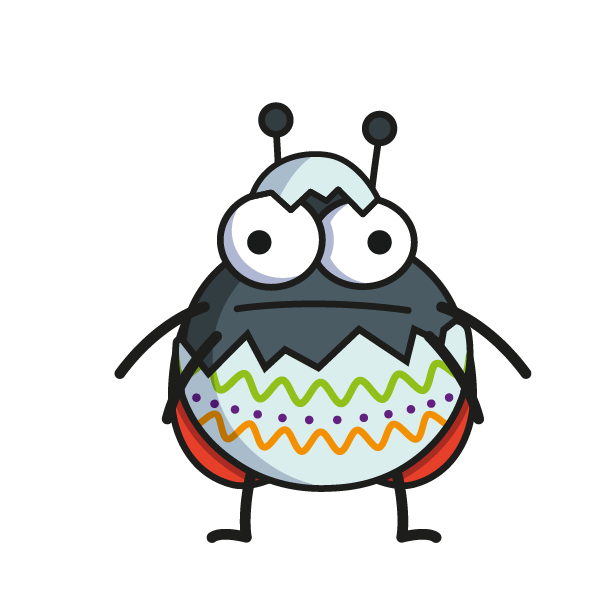 void torrent::get_download_queue(std::vector<partial_piece_info>* queue) const
{
  ....
  const int blocks_per_piece = m_picker->blocks_in_piece(piece_index_t(0));
  ....
  int counter = 0;
  for (auto i = q.begin(); i != q.end(); ++i, ++counter)
  {
    ....
    pi.blocks = &blk[std::size_t(counter * blocks_per_piece)];
  }

PVS-Studio: V1028 Possible overflow. Consider casting operands of the 'counter * blocks_per_piece' operator to the 'size_t' type, not the result. torrent.cpp 7092
46
Ошибки переполнения буфера (ICU, C)
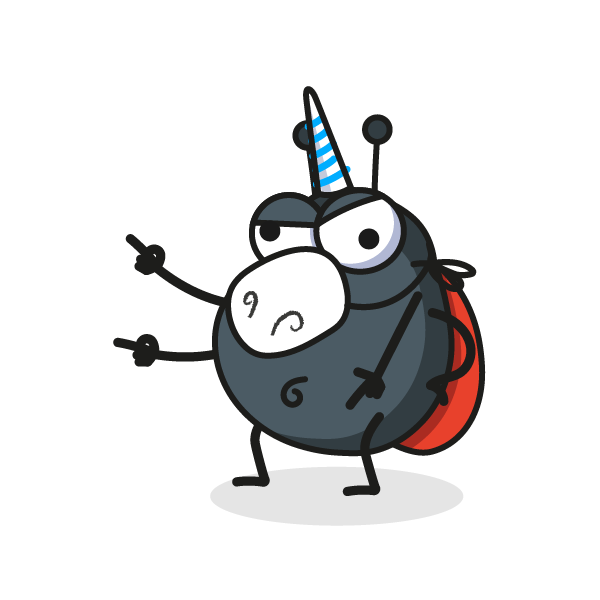 static char plugin_file[2048] = "";
U_CAPI void U_EXPORT2 uplug_init(UErrorCode *status) {
  ....
  // uprv_strncat раскрывается в strncat
  uprv_strncpy(plugin_file, plugin_dir,          2047);
  uprv_strncat(plugin_file, U_FILE_SEP_STRING,   2047);
  uprv_strncat(plugin_file, "icuplugins",        2047);
  uprv_strncat(plugin_file, U_ICU_VERSION_SHORT, 2047);
  uprv_strncat(plugin_file, ".txt",              2047);
  ....

PVS-Studio: V645 The 'strncat' function call could lead to the 'plugin_file' buffer overflow. The bounds should not contain the size of the buffer, but a number of characters it can hold. icuplug.c
Свободное место в буфере, а не размер буфера!
47
Ошибки некорректного использования системных процедур и интерфейсов, связанных с обеспечением ИБ (Crypto++, C++)
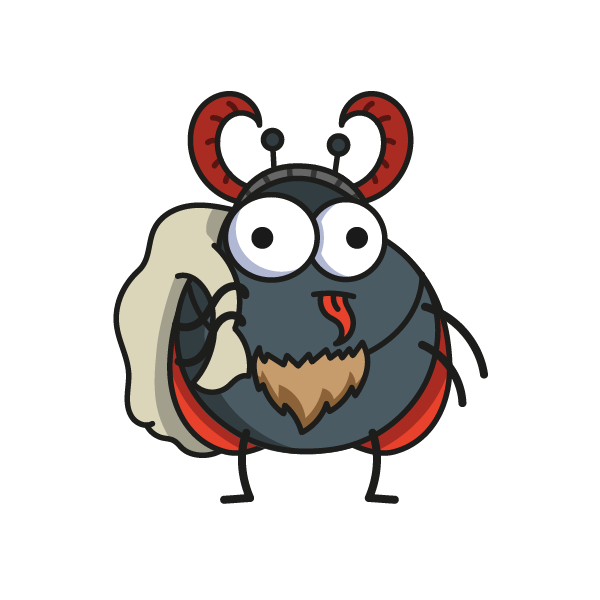 MicrosoftCryptoProvider::MicrosoftCryptoProvider()
{
  if(!CryptAcquireContext(&m_hProvider, 0, 0, PROV_RSA_FULL,
                          CRYPT_VERIFYCONTEXT))
    throw OS_RNG_Err("CryptAcquireContext");
}

PVS-Studio: V1109 The 'CryptAcquireContextA' function is deprecated. Consider switching to an equivalent newer function. osrng.cpp 50
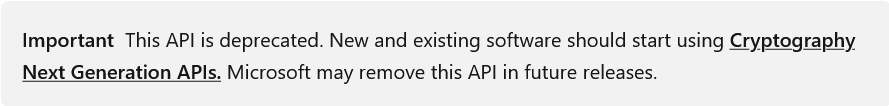 48
Ошибки при работе с многопоточными примитивами (Zephyr, C)
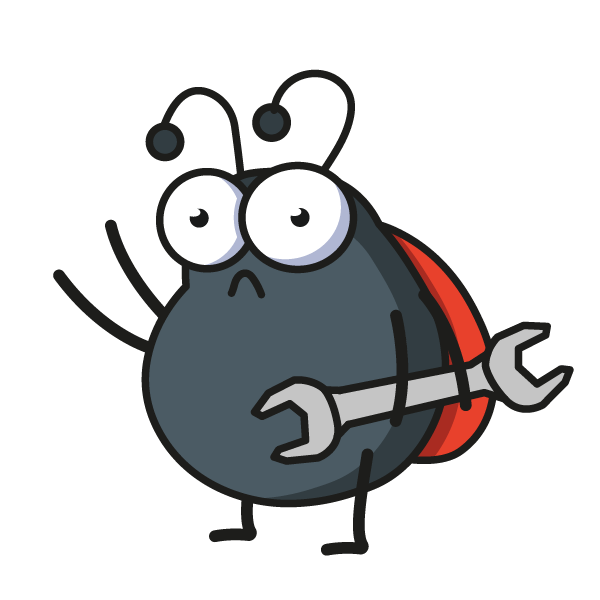 static int nvs_startup(struct nvs_fs *fs) {
  ....
  k_mutex_lock(&fs->nvs_lock, K_FOREVER);
  ....
  if (fs->ate_wra == fs->data_wra && last_ate.len) {
    return -ESPIPE;
  }
  ....
end:
  k_mutex_unlock(&fs->nvs_lock);
  return rc;
}
PVS-Studio: V1020 The function exited without calling the 'k_mutex_unlock' function. Check lines: 620, 549. nvs.c 620
49
С и C++ особенные: ещё критические ошибки
50
Ошибки разыменования нулевого указателя (MuditaOS, С++)
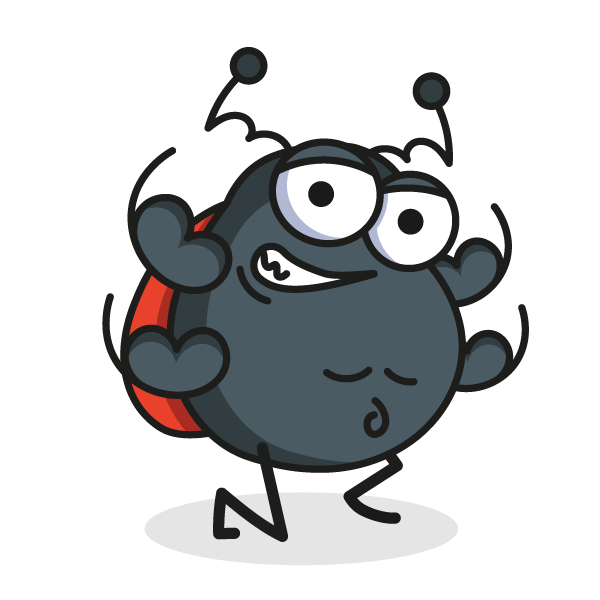 void CallLogDetailsWindow::onBeforeShow(...., SwitchData *data)
{
  ....
  if (auto switchData = dynamic_cast
                        <calllog::CallLogSwitchData *>(data);
      data != nullptr) 
  {
    record = switchData->getRecord();

PVS-Studio: V757 It is possible that an incorrect variable is compared with nullptr after type conversion using 'dynamic_cast'. Check lines: 214, 214. CallLogDetailsWindow.cpp 214
51
Ошибки деления на ноль (LLVM, C)
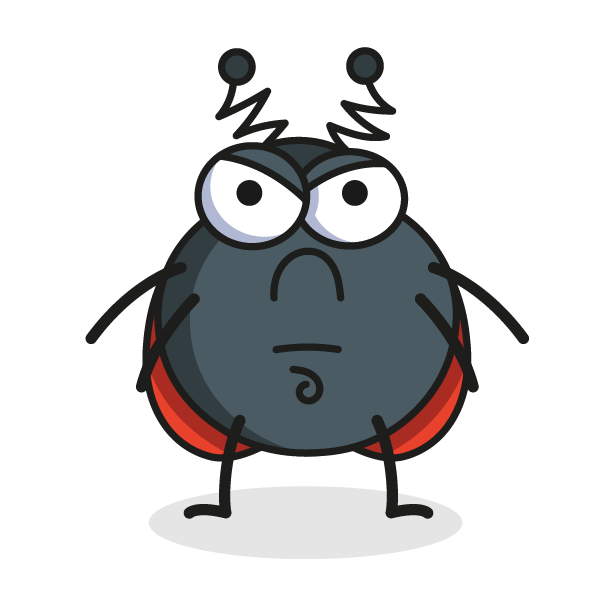 COMPILER_RT_ABI du_int __udivmoddi4(...., du_int* rem) {
  ....
  if (d.s.low == 0) {
    if (d.s.high == 0) {
      if (rem)
        *rem = n.s.high % d.s.low;
      return n.s.high / d.s.low;
    }

PVS-Studio:
V609 Mod by zero. Denominator 'd.s.low' == 0. udivmoddi4.c 61
V609 Divide by zero. Denominator 'd.s.low' == 0. udivmoddi4.c 62
52
Ошибки управления динамической памятью (OpenToonz, C++)
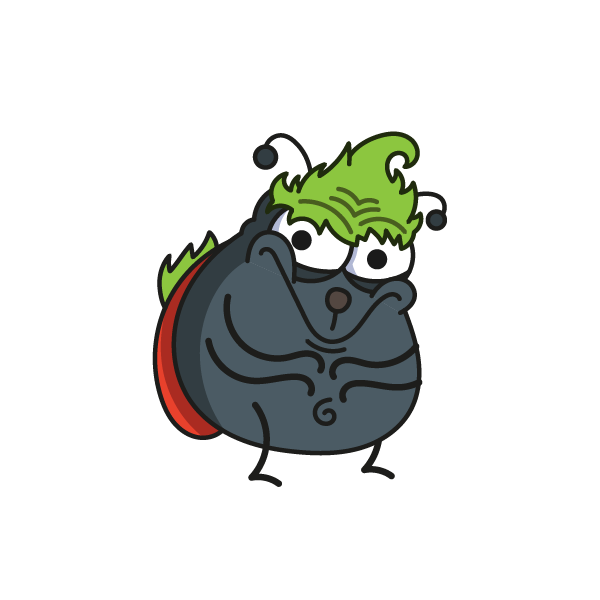 template <class T> void doDirectionalBlur(....) {
  T *row, *buffer;
  ....
  row = new T[lx + 2 * brad + 2];
  ....
  free(row);
  r->unlock();
}

PVS-Studio: V611 The memory was allocated using 'new' operator but was released using the 'free' function. Consider inspecting operation logics behind the 'row' variable. motionblurfx.cpp 288
53
Ошибки управления динамической памятью (MuseScore, C++)
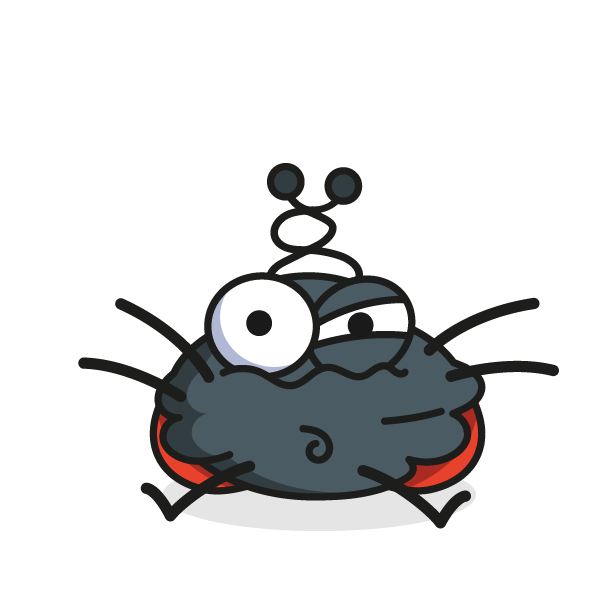 void GuitarPro6::readGpif(QByteArray* data)
{
  ....
  } else {
    delete slur;
    legatos[slur->track()] = 0;
  }

PVS-Studio: V774 The 'slur' pointer was used after the memory was released. importgtp-gp6.cpp 2592
54
Ошибки использования форматной строки (OpenCOLLADA, C++)
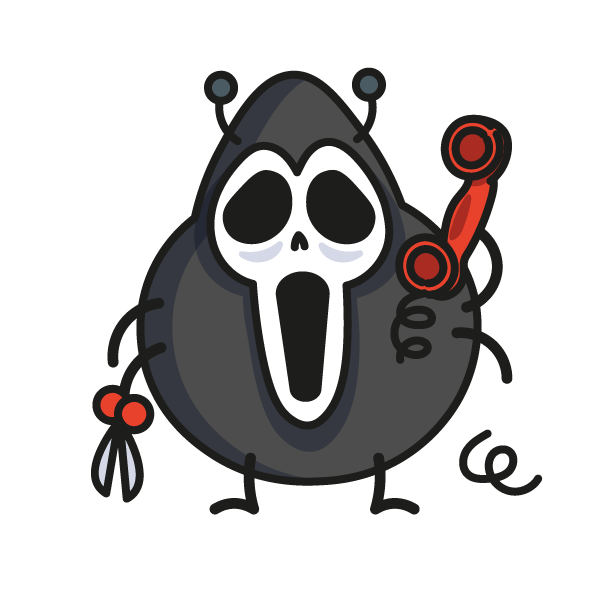 struct vector
{
  double x;
  double y;
  double z;
  void write(FILE* file) const
  {
    fprintf(file, "%f %f %f %f", x, y, z);
  }

PVS-Studio: V576 Incorrect format. A different number of actual arguments is expected while calling 'fprintf' function. Expected: 6. Present: 5. mayadmtypes.h 657
55
Использование неинициализированных переменных (CovidSim Model, C++)
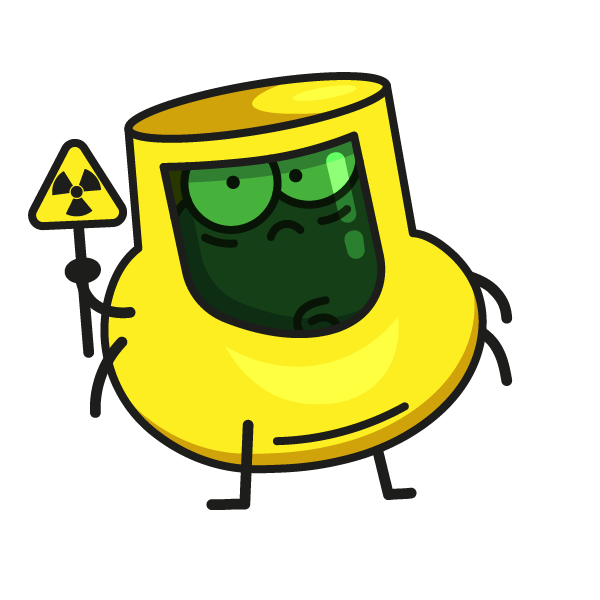 void CalcLikelihood(....) {
    ....
    double ModelValue;
    // loop over all days of infection up to day of sample
    for (int k = offset; k < day; k++)
    {
        // add P1 to P2 to prevent degeneracy
        double prob_seroconvert = P.SeroConvMaxSens * ....;
        ModelValue += c * TimeSeries[k - offset].incI * prob_seroconvert;
    }

PVS-Studio: V614 Uninitialized variable 'ModelValue' used. CovidSim.cpp 5412
56
Ошибки утечек памяти (PMDK, C)
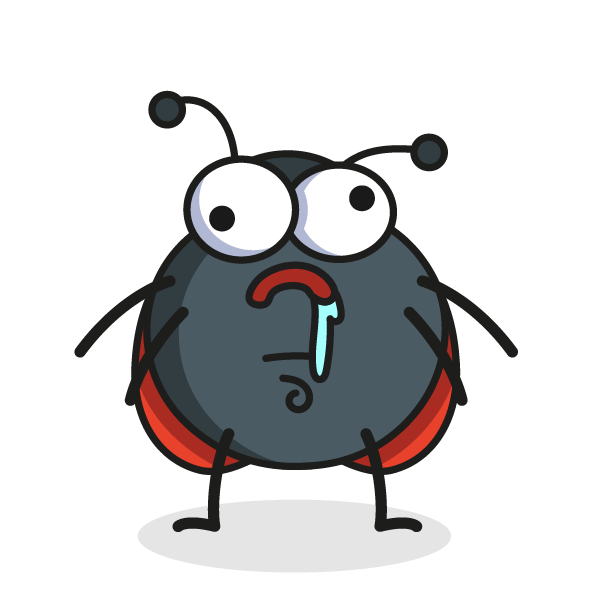 static enum pocli_ret
pocli_args_obj_root(...., char* in, PMEMoid** oidp)
{
    char* input = strdup(in);
    if (!input)
        return POCLI_ERR_MALLOC;

    if (!oidp)
        return POCLI_ERR_PARS;

PVS-Studio: V773 The function was exited without releasing the 'input' pointer. A memory leak is possible. pmemobjcli.c 238
57
И других ресурсов (CMake, C)
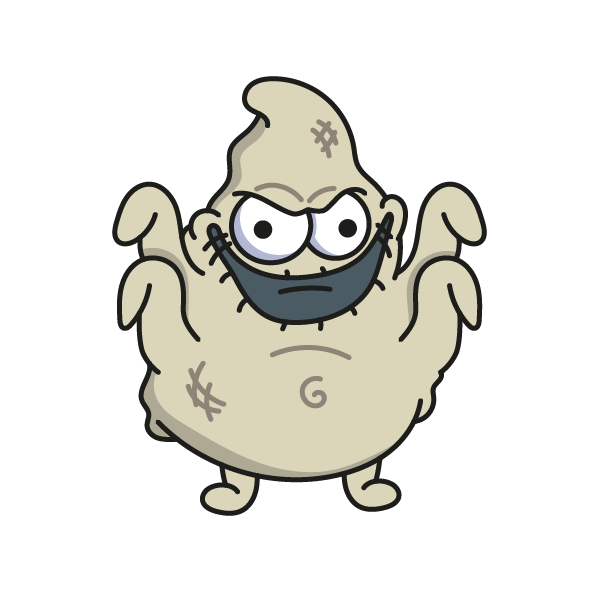 RHASH_API int rhash_file(....)
{
    FILE* fd;
    ....
    if ((fd = fopen(filepath, "rb")) == NULL) return -1;
    if ((ctx = rhash_init(hash_id)) == NULL) return -1;
    res = rhash_file_update(ctx, fd);
    fclose(fd);

PVS-Studio: V773 The function was exited without closing the file referenced by the 'fd' handle. A resource leak is possible. rhash.c 450
58
Посмотрели, как много нужно уметь находить
Чтобы это делать и делать хорошо, описаны требования к методам анализа, реализуемым в статических анализаторах;
Методы анализа, реализованные в статическом анализаторе, должны обеспечивать поиск критических ошибок, типы которых определяются в соответствии с поддерживаемым языком программирования.
59
Требования к методам анализа, реализованным в статическом анализаторе
60
Внутрипроцедурный анализ потоков данных и управления (RPCS3, C++)
void pad_thread::SetRumble(const u32 pad, ....)
{
  if (pad > m_pads.size()) // правильно: >=
    return;

  if (m_pads[pad]->m_vibrateMotors.size() >= 2)
  ....
}

PVS-Studio: V557 Array overrun is possible. The 'pad' index is pointing beyond array bound. pad_thread.cpp 191
61
Внутрипроцедурный анализ потоков данных и управления (Protobuf, C++)
PVS-Studio:
V547 Expression 'time.month <= kDaysInMonth[time.month] + 1' is always true. time.cc 83
V547 Expression 'time.month <= kDaysInMonth[time.month]' is always true. time.cc 85

https://pvs-studio.ru/ru/blog/posts/cpp/0550/
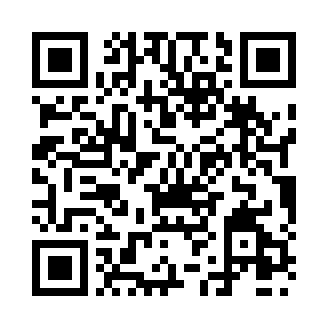 62
static const int kDaysInMonth[13] = {
  0, 31, 28, 31, 30, 31, 30, 31, 31, 30, 31, 30, 31
};

bool ValidateDateTime(const DateTime& time) {
  if (time.year   < 1 || time.year   > 9999 ||
      time.month  < 1 || time.month  > 12   ||
      time.day    < 1 || time.day    > 31   ||
      time.hour   < 0 || time.hour   > 23   ||
      time.minute < 0 || time.minute > 59   ||
      time.second < 0 || time.second > 59) {
    return false;
  }
  if (time.month == 2 && IsLeapYear(time.year)) {
    return time.month <= kDaysInMonth[time.month] + 1;
  } else {
    return time.month <= kDaysInMonth[time.month];
  }
}
63
static const int kDaysInMonth[13] = {
  0, 31, 28, 31, 30, 31, 30, 31, 31, 30, 31, 30, 31
};

bool ValidateDateTime(const DateTime& time) {
  if (time.year   < 1 || time.year   > 9999 ||
      time.month  < 1 || time.month  > 12   ||
      time.day    < 1 || time.day    > 31   ||
      time.hour   < 0 || time.hour   > 23   ||
      time.minute < 0 || time.minute > 59   ||
      time.second < 0 || time.second > 59) {
    return false;
  }
  if (time.month == 2 && IsLeapYear(time.year)) {
    return time.month <= kDaysInMonth[time.month] + 1;
  } else {
    return time.month <= kDaysInMonth[time.month];
  }
}
64
static const int kDaysInMonth[13] = {
  0, 31, 28, 31, 30, 31, 30, 31, 31, 30, 31, 30, 31
};

bool ValidateDateTime(const DateTime& time) {
  if (time.year   < 1 || time.year   > 9999 ||
      time.month  < 1 || time.month  > 12   ||
      time.day    < 1 || time.day    > 31   ||
      time.hour   < 0 || time.hour   > 23   ||
      time.minute < 0 || time.minute > 59   ||
      time.second < 0 || time.second > 59) {
    return false;
  }
  if (time.month == 2 && IsLeapYear(time.year)) {
    return time.month <= kDaysInMonth[time.month] + 1;
  } else {
    return time.month <= kDaysInMonth[time.month];
  }
}
65
static const int kDaysInMonth[13] = {
  0, 31, 28, 31, 30, 31, 30, 31, 31, 30, 31, 30, 31
};

bool ValidateDateTime(const DateTime& time) {
  if (time.year   < 1 || time.year   > 9999 ||
      time.month  < 1 || time.month  > 12   ||
      time.day    < 1 || time.day    > 31   ||
      time.hour   < 0 || time.hour   > 23   ||
      time.minute < 0 || time.minute > 59   ||
      time.second < 0 || time.second > 59) {
    return false;
  }
  if (time.month == 2 && IsLeapYear(time.year)) {
    return time.month <= kDaysInMonth[time.month] + 1;
  } else {
    return time.month <= kDaysInMonth[time.month];
  }
}
66
Межпроцедурный и межмодульный контекстно-чувствительный анализ потока данных
Рассматривали в терминологии, не будем повторяться.
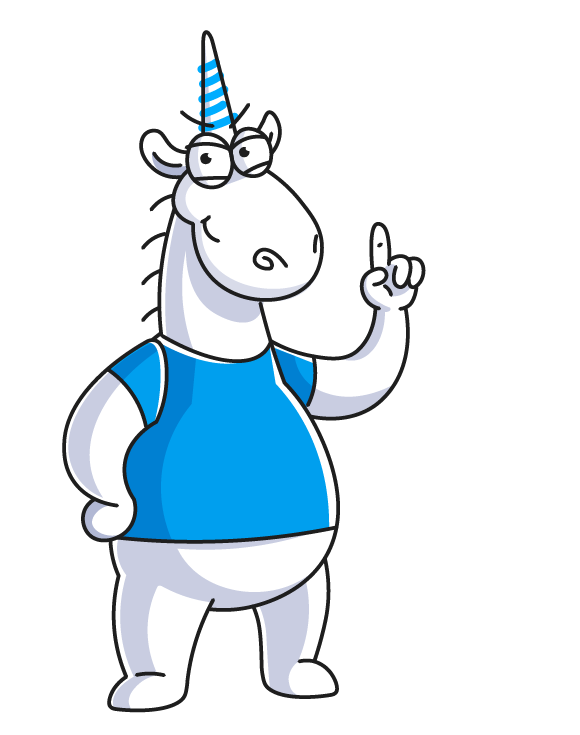 67
Чувствительный к путям выполнения анализ потоков данных и управления
Непонятно, почему это отделено от:“Межпроцедурный и межмодульный контекстно-чувствительный анализ потока данных”.
Возможно, непонятно по причине, что в PVS-Studio всё чувствительно к путям выполнения.
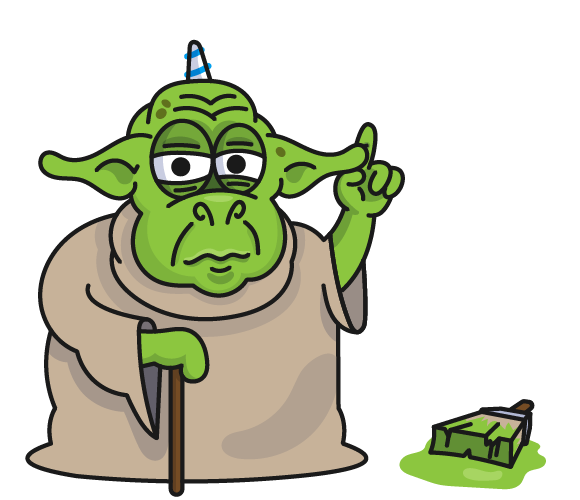 68
Межпроцедурный и межмодульный контекстно-чувствительный анализ помеченных данных (C)
int getindex() {
  int index;
  scanf("%d", &index);
  return index;
}
void useindex(char *buf, int index) {
  buf[index] = 1;
}
void foo() {
  char buf[10];
  int i = getindex();
  useindex(buf, i);
}
PVS-Studio: V1010 Unchecked tainted data is used in the second argument: 'i'. Check lines: 14, 20, 9.
69
Анализ программы на синтаксическом уровне
Практически все рассмотренные ошибки можно найти только анализируя код на синтаксическом уровне

См. на эту тему:Статический анализ и регулярные выраженияhttps://pvs-studio.ru/ru/blog/posts/cpp/0087/

Пример был в терминологии(там где delete для void *).
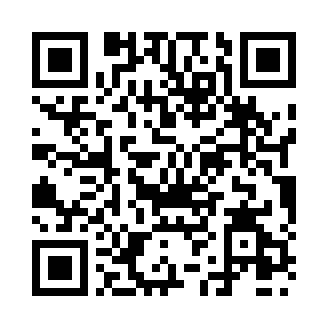 70
Рекомендуется также использование следующих технологий
71
Методы анализа для поиска дополнительных типов ошибок
сигнатурный поиск;
анализ псевдонимов;
анализ косвенных вызовов;
статистический анализ;
анализ иерархии классов.

Остановлюсь только на статистический анализе, так как люди часто путают его со статическим :)
72
Статистический анализ (Linux Kernel, C)
static const
struct XGI330_LCDDataDesStruct2  XGI_LVDSNoScalingDesData[] = {
  {0,  648,  448,  405,  96, 2}, /* 00 (320x200,320x400,
                                        640x200,640x400) */
  {0,  648,  448,  355,  96, 2}, /* 01 (320x350,640x350) */
  {0,  648,  448,  405,  96, 2}, /* 02 (360x400,720x400) */
  {0,  648,  448,  355,  96, 2}, /* 03 (720x350) */
  {0,  648,    1,  483,  96, 2}, /* 04 (640x480x60Hz) */
  {0,  840,  627,  600, 128, 4}, /* 05 (800x600x60Hz) */
  {0, 1048,  805,  770, 136, 6}, /* 06 (1024x768x60Hz) */
  {0, 1328,    0, 1025, 112, 3}, /* 07 (1280x1024x60Hz) */
  {0, 1438,    0, 1051, 112, 3}, /* 08 (1400x1050x60Hz)*/
  {0, 1664,    0, 1201, 192, 3}, /* 09 (1600x1200x60Hz) */
  {0, 1328,    0, 0771, 112, 6}  /* 0A (1280x768x60Hz) */
};

PVS-Studio: V536 Be advised that the utilized constant value is represented by an octal form. Oct: 0771, Dec: 505. vb_table.h 1379
73
Что про ML/AI?
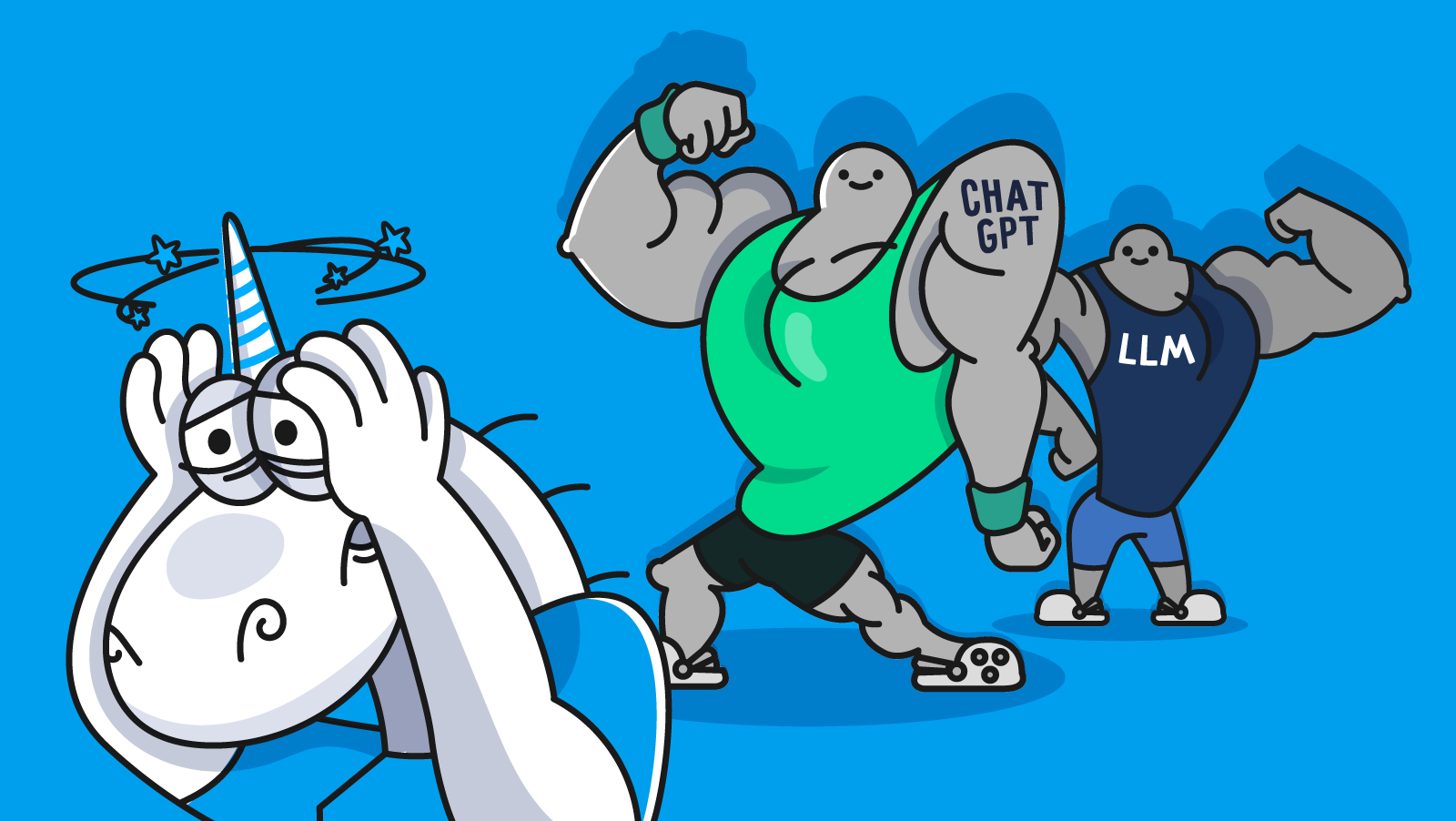 Ничего
74
Связь с безопасной разработкой ПО и различные требования
75
Выявление критических ошибок
Для соответствия требованиям настоящего стандарта разработчик ПО должен использовать в ходе разработки статический анализатор или набор статических анализаторов для поиска ошибок.
Обратите внимание на «набор анализаторов». Не требуется выбирать один универсальный. Можно использовать несколько, выбирая наиболее подходящие и мощные решения.
Выявление критических ошибок в программе способствует идентификации уязвимостей, их устранению или разработке компенсирующих мер.
76
Требования к инструментам статического анализа
Методы анализа, реализованные в статическом анализаторе, должны обеспечивать поиск критических ошибок, рассмотренных ранее;

P.S. Возможное исключение: ошибки при работе с многопоточными примитивами.
Очень разумное послабление!
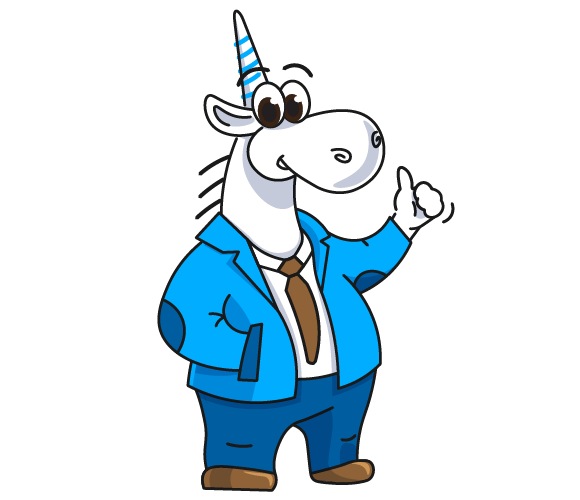 77
Требования к инструментам статического анализа
Следует использовать такой статический анализатор (набор анализаторов), чтобы полный анализ ПО с используемыми заимствованными компонентами выполнялся не более двух суток.

PVS-Studio:
Xeon Gold 5220R, 24 ядра, 2.20 GHz,128 Gb;
122 C и C++ проекта (Visual C++);
1 час 34 минуты.
78
Требования к порядку выполнения статического анализа, внедрение
Всё хорошо расписано. Понадобится – обращаетесь к ГОСТ-у.
…
Настройка инструмента статического анализа;
Разметка полученных результатов и формирование начальной базы предупреждений о потенциальных ошибках;
Предупреждения о потенциальных ошибках, полученные в ходе статического анализа ПО, должны быть размечены: просмотрены для экспертного определения их истинности или ложности.
…
79
Требования к обновлениям
Следует использовать регулярно обновляющиеся статические анализаторы, поддерживающие современные стандарты языков программирования и соответствующие системы сборки.

Вспоминаем FindBugs, SpotBugs.
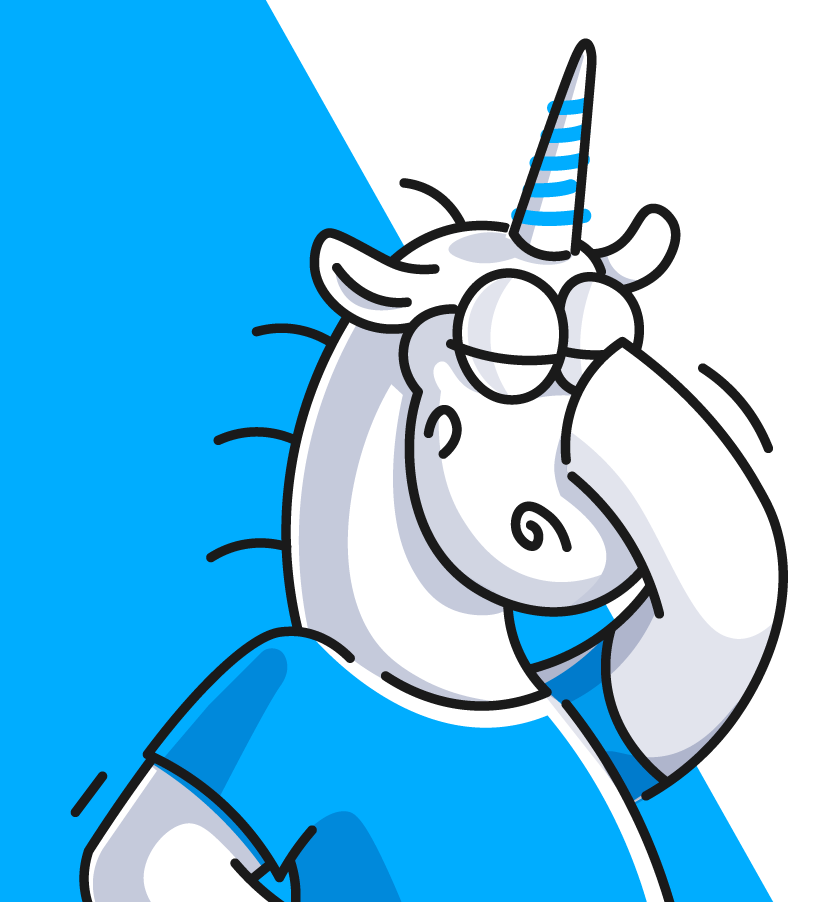 80
Требования к регулярности
Для своевременного выявления и исправления ошибок статический анализ должен выполняться регулярно;
Накопление непроанализированных изменений ухудшает качество проводимой экспертизы;
Постоянно про это рассказываем;
Боремся с подходом «запустим анализатор перед релизом».
Рассказ про: релиз два раза в год,скачиваем на неделю PVS-Studio перед этим.
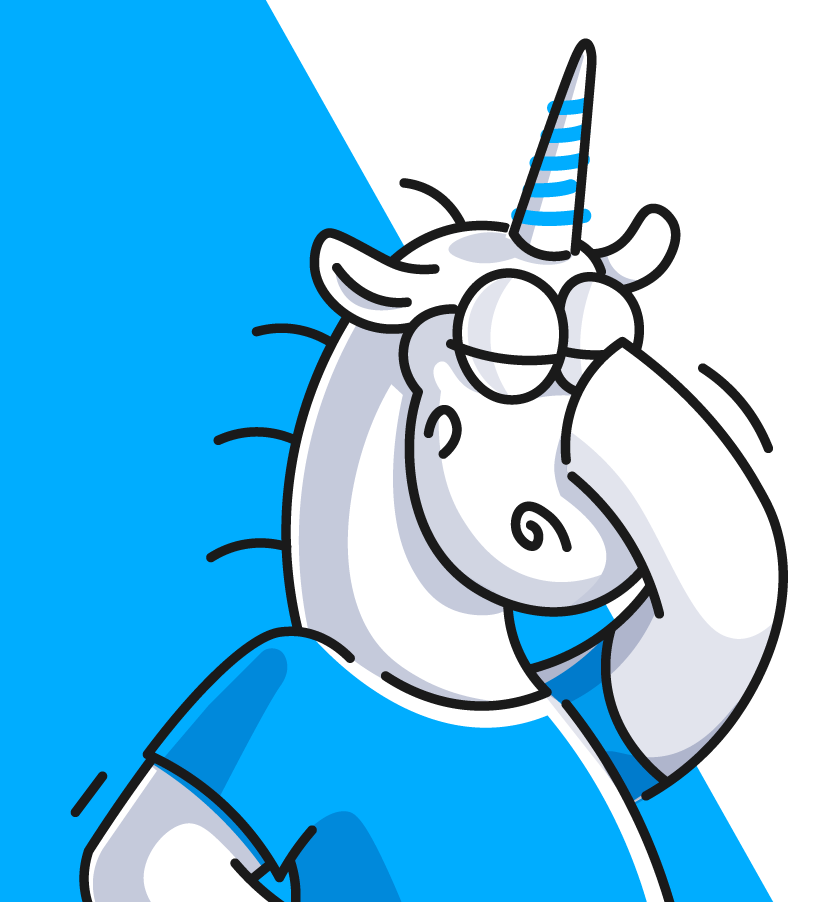 81
«Анализатор запускается» не равно «анализатор внедрён»
Статический анализ следует проводить регулярно на этапе конструирования;
Статический анализ всего разрабатываемого ПО следует выполнять не реже одного раза в 10 рабочих дней, если за данный период времени исходный код был изменён.
82
Нет подходу «анализатор запускается, но не смотрим»!
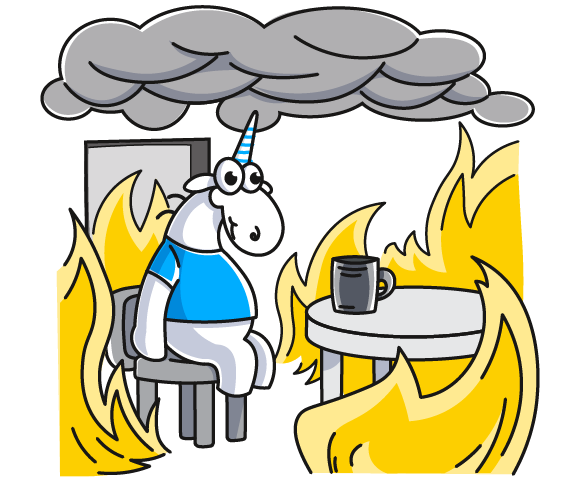 Для своевременной и эффективной работы с отчётомпросмотр предупреждений следует выполнять:

при анализе измененных частей ПО — не позже,чем через три рабочих дня после выполнения анализа;

при анализе ПО целиком — не позже,чем через 10 рабочих дней после выполнения анализа.
83
Правка ошибок
Потенциальные ошибки, которые были отнесены к истинным, не позже, чем через 10 рабочих дней после выполнения разметки, следует исправить;
Либо запланировать сроки их устранения в соответствии с принятыми процессами разработки ПО;
Если применяется гибкая методология разработки, то план по устранению ошибок включается в ближайший цикл разработки.
84
Контроль
Контроль над ходом устранения выявленных потенциальных ошибок следует выполнять не реже одного раза в месяц.
Для контроля следует привлекать специалистов, которые не участвовали в процессе анализа, просмотра предупреждений и устранения ошибок.
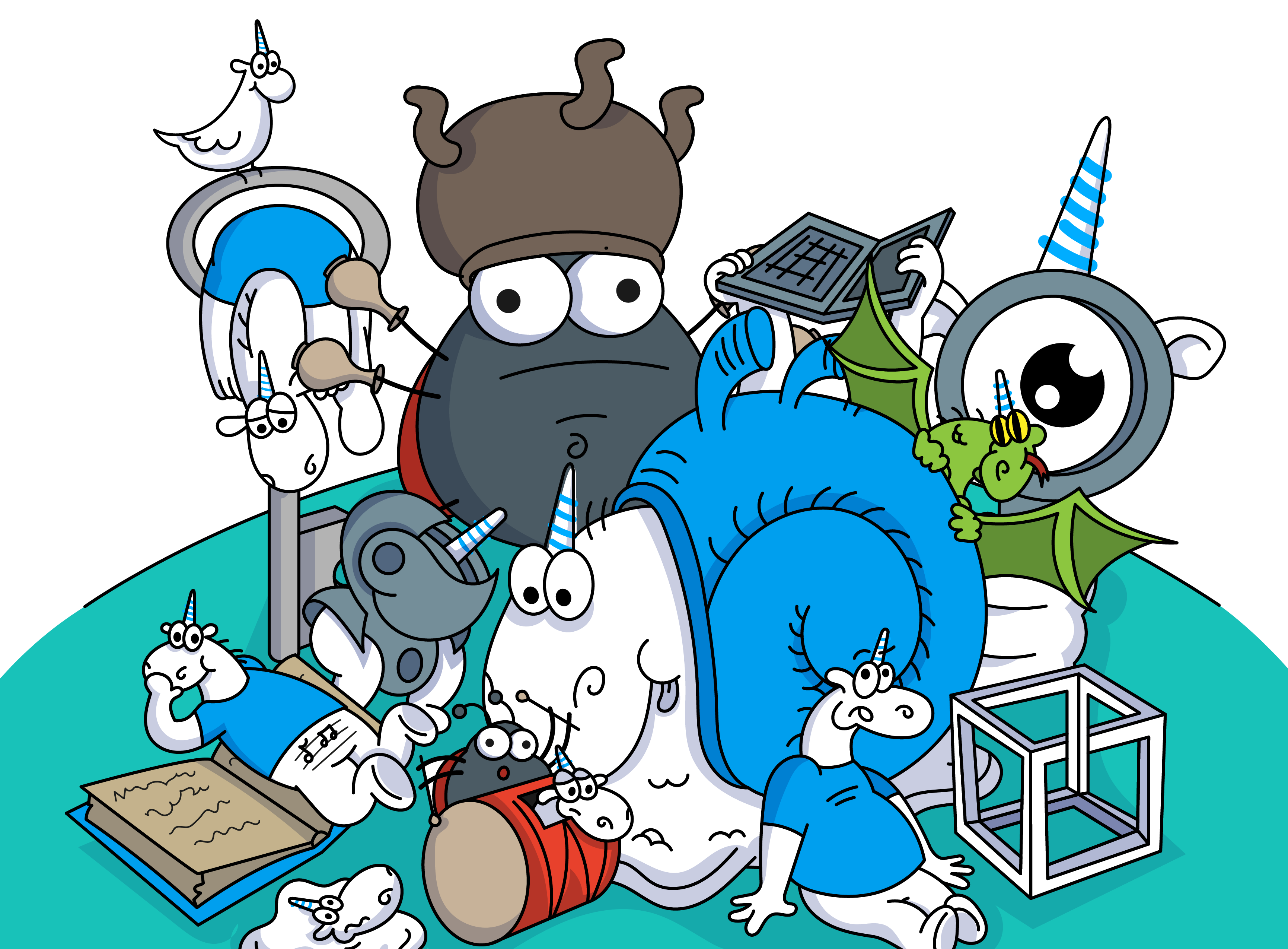 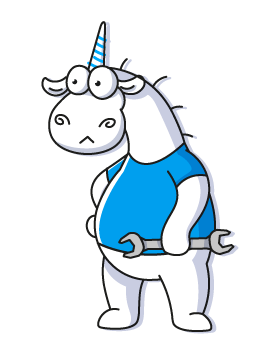 85
Настройка анализа чувствительных данных
Если статический анализатор для поиска ошибок применяет анализ помеченных данных, должна быть предоставлена возможность конфигурации анализа: должны задаваться процедуры-источники и процедуры-стоки чувствительных данных.

В PVS-Studio есть механизм аннотирования функций;
Но нет возможности задавать источники/стоки;
Реализуем в одном из ближайших релизов.
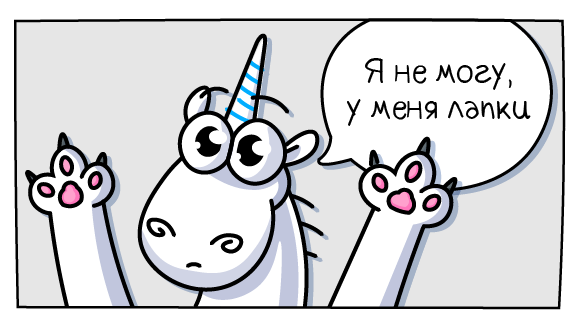 86
Контролируемая сборка
Проще говоря, не доверяйте анализаторам, которые умеют анализировать просто любой набор файлов :)

При анализе ПО, которое требует сборки, должен быть применён вспомогательный анализ для уточнения межмодульных связей, использующий результаты контролируемой сборки.
Анализ должен учитывать параметры программных инструментальных средств систем программирования, применяемых в ходе контролируемой сборки ПО.
87
Статический анализатор должен содержать в документации описание всех типов ошибок
Для каждого типа ошибки должны быть приведены:
описания;
возможная причина возникновения;
примеры ошибочного кода, для которого выдаётся предупреждение о данном типе ошибки;
примеры или рекомендации исправления данного типа ошибки.
Очевидное требования, но на практике далеко не все анализаторы справляются с документацией.
88
Cppcheck (описания просто нет)
89
SpotBugs (чуть лучше)
90
Ещё рекомендация по документированию диагностик
Применяемая в статических анализаторах типизация разнится, что затрудняет соотнесение предупреждений, полученных от разных анализаторов;
Для облегчения работы с предупреждениями в диагностическую информацию добавляют соотнесение ошибки с одной из популярных систем классификации дефектов безопасности, например, с MlTRE CWE;
В описании ошибок также следует указывать их соответствие идентификаторам в системе классификации дефектов безопасности MITRE CWE.
91
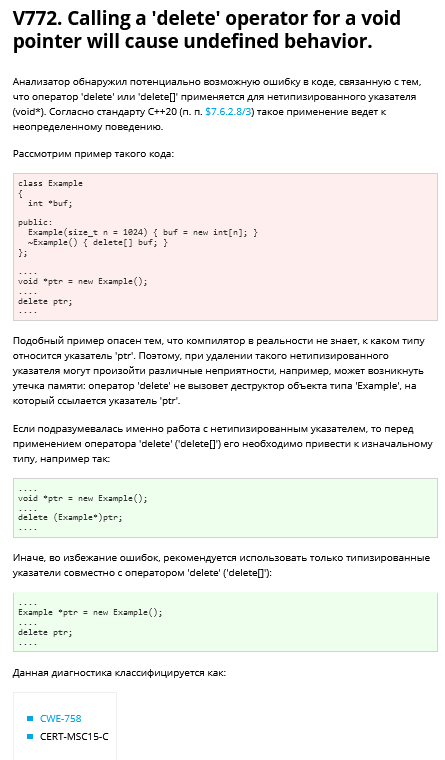 Документация здорового человека (PVS-Studio)
Описание
Пример ошибочного кода
Примеры исправления
Сопоставление с CWE, SEI CERT, OWASP
92
Пользовательские расширения
Статический анализатор может поддерживать возможность доработки реализованных алгоритмов (правил) поиска конкретных типов ошибок;
Может предоставлять добавление алгоритмов поиска новых типов ошибок пользователем анализатора;

Опциональная возможность;

В PVS-Studio на данный момент нет. Реализуем диагностики на заказ.
93
Почему подсветка кода в IDЕ это ещё не анализатор кода
Практические соображения;
Человек может просмотреть или отключить;
Анализ должен быть регулярным процессом;
Контроль;
История и статистика.
94
Почему подсветка кода в IDЕ это ещё не анализатор кода
В ГОСТ про это другими словами;
Статический анализатор должен обеспечивать возможность автоматизации действий для использования в системах непрерывной интеграции;
Должно быть обеспечено хранение результатов запуска статического анализатора и разметки этих результатов;
Возможность сравнения результатов запусков анализатора.
95
Требования к специалистам, проводящим статический анализ
96
Требования к специалистам
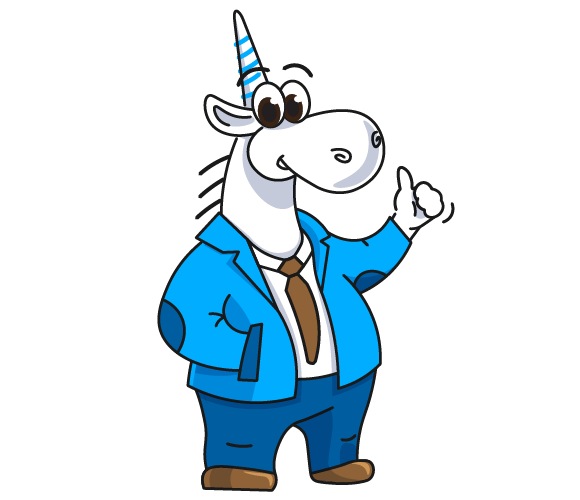 В рамках доклада разбирать смысла нет;
Суть: специалисты должны быть специалистами :)
Описание поможет в составлении должностных инструкций, вакансий, матриц компетенций и т.д.
Возможность сопротивляться подходу:«DevOps-ники анализатор прикрутили и гоняют, вот пусть и смотрят логи заодно».
97
Методика проверки требований к статическому анализатору
98
Методика проверки требований к статическому анализатору
Важная, интересная тема, но с белыми пятнами на карте;
В состав набора квалификационных тестов должны входить ….
Для ошибок на наборе тестов статический анализатор должен обеспечивать достижение следующих показателей:
Ложноположительных срабатываний — не более 50 %;
Ложноотрицательных срабатываний — не более 50 %.
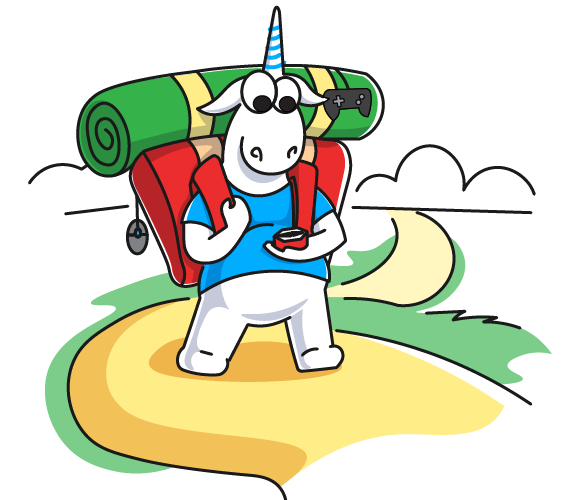 Это всё OK, но …
99
Квалификационный набор тестов
Состав набора квалификационных тестов следует регулярно пересматривать;
Примером открытого набора тестов, частично соответствующего требованиям, является Juliet Test Suite;
OK, но…
Непонятно, как улучшать анализатор с учётом тестов, которые составляют лаборатории или ещё кто-то;
От чего отталкиваться разработчикам анализаторов?
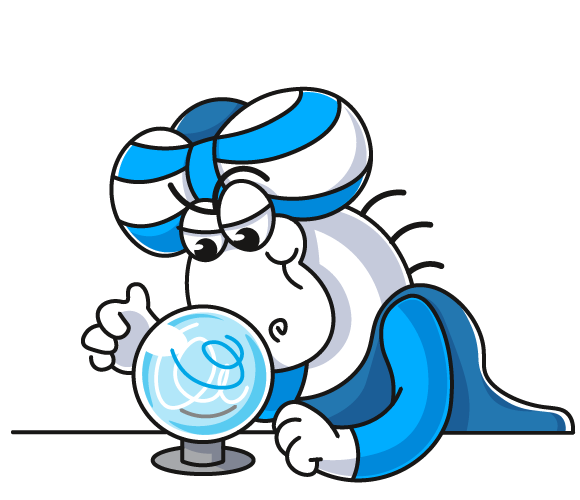 100
Квалификационный набор тестов
На разных тестах можно получить разные характеристики;
Получается, надо делать хорошие диагностики и надеяться, что анализатор понравится при испытаниях;
Ok, но чувствуется, что тема слабо формализована.
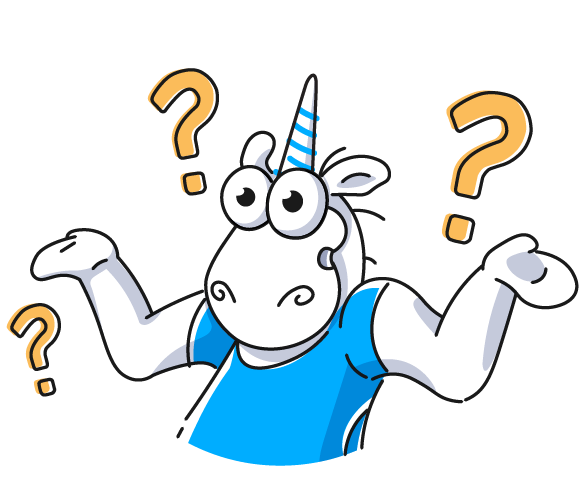 101
Итоги
102
Для пользователей анализаторов кода
Можно понять, используются ли качественные инструменты анализа или нужно поискать что-то помощнее;
Можно понять, правильно ли в компании построен процесс использования анализаторов;
Хорошо описан процесс внедрения;
Понятно, как проводить аттестацию инструментов.
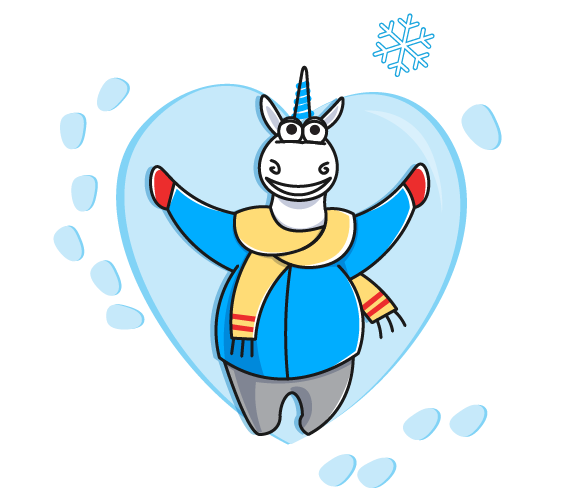 103
Для разработчиков анализаторов кода
Появился хороший и полезный ориентир, помогающий создавать мощные инструменты анализа кода;

PVS-Studio:
После чтения ГОСТ открыта большая эпик-задача на различные усовершенствования анализатора;
Изменилась дорожная карта развития PVS-Studio.
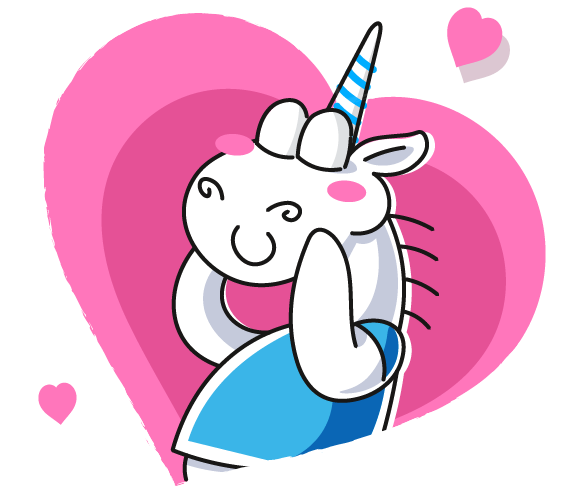 104
В целом приятные ощущения
Возможно, у меня профессиональная деформация, но мне понравилось;
ГОСТ написан понятно;
Полезные вещи и рекомендации;
Не оторван от реальности! Всё по делу;
Спасибо всем, кто работал над его составлением.
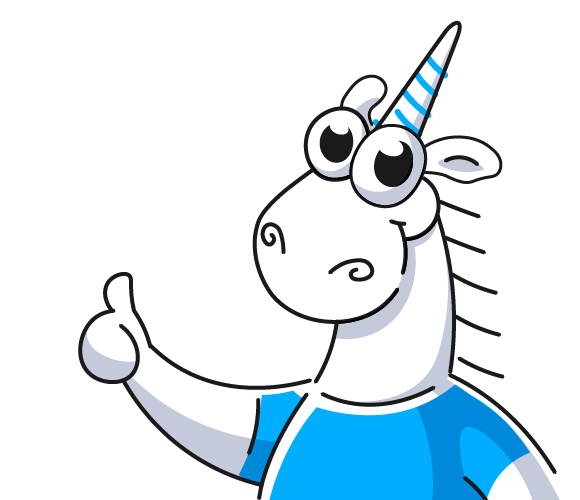 105
Спасибо за внимание
Андрей Карпов
DevRel